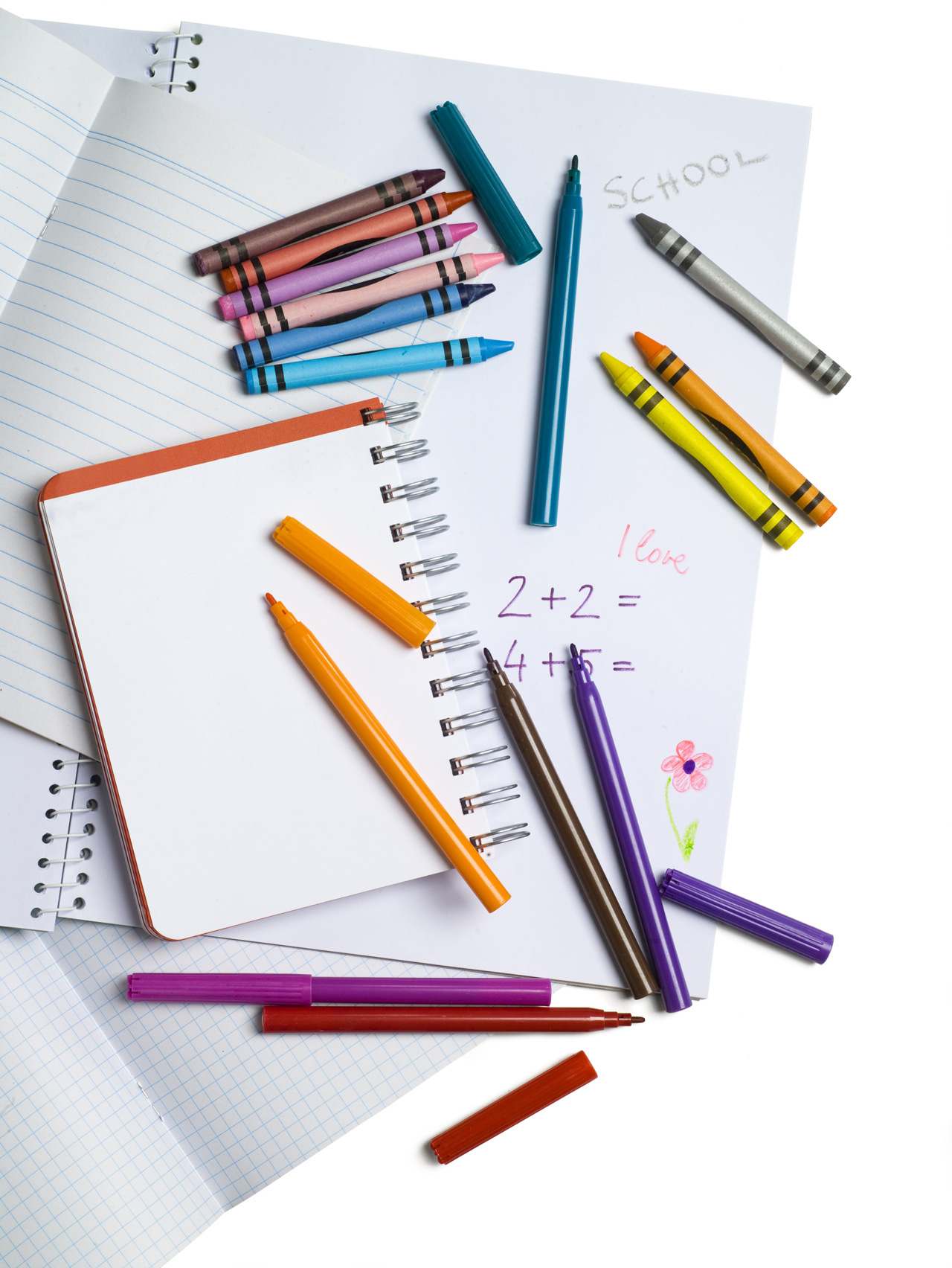 Практико-ориентированный проект«Хочу всё знать!»
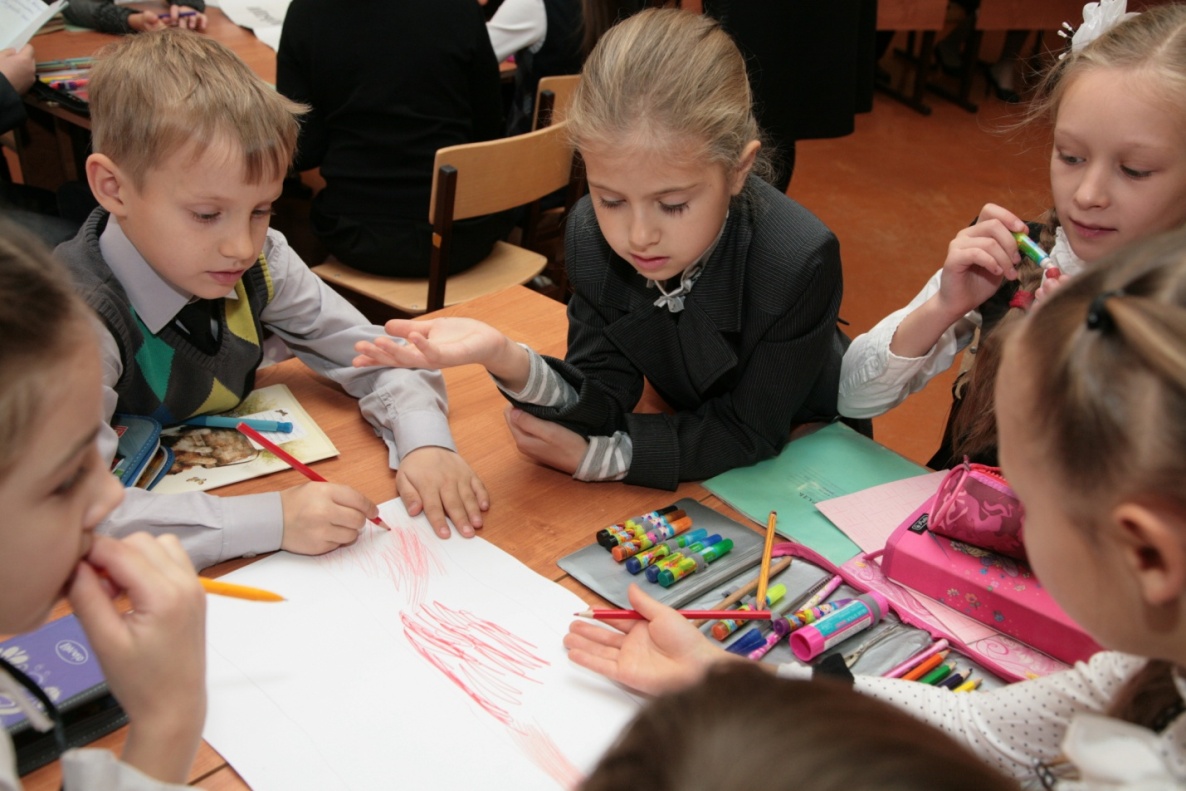 Руководитель:
 Барсукова Т. Н.,
 методист БОУ г. Омска «ЦТРиГО«Перспектива»
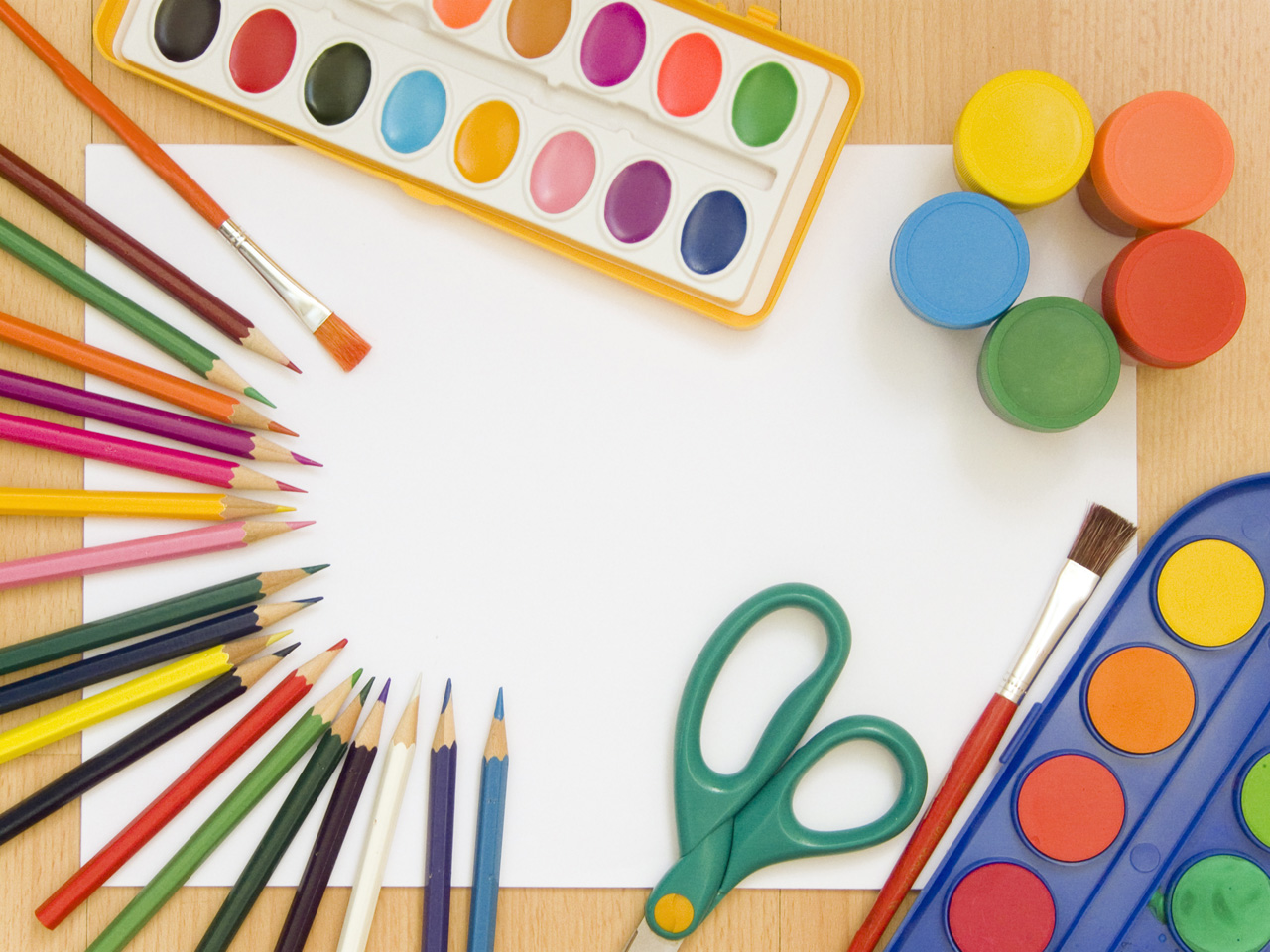 Аудитория
Старшие дошкольники и младшие 
школьники; воспитатели, учителя 
начальных классов; педагоги, реализующие предшкольное образование в условиях общеобразовательных учреждений; педагоги дополнительного образования; родители
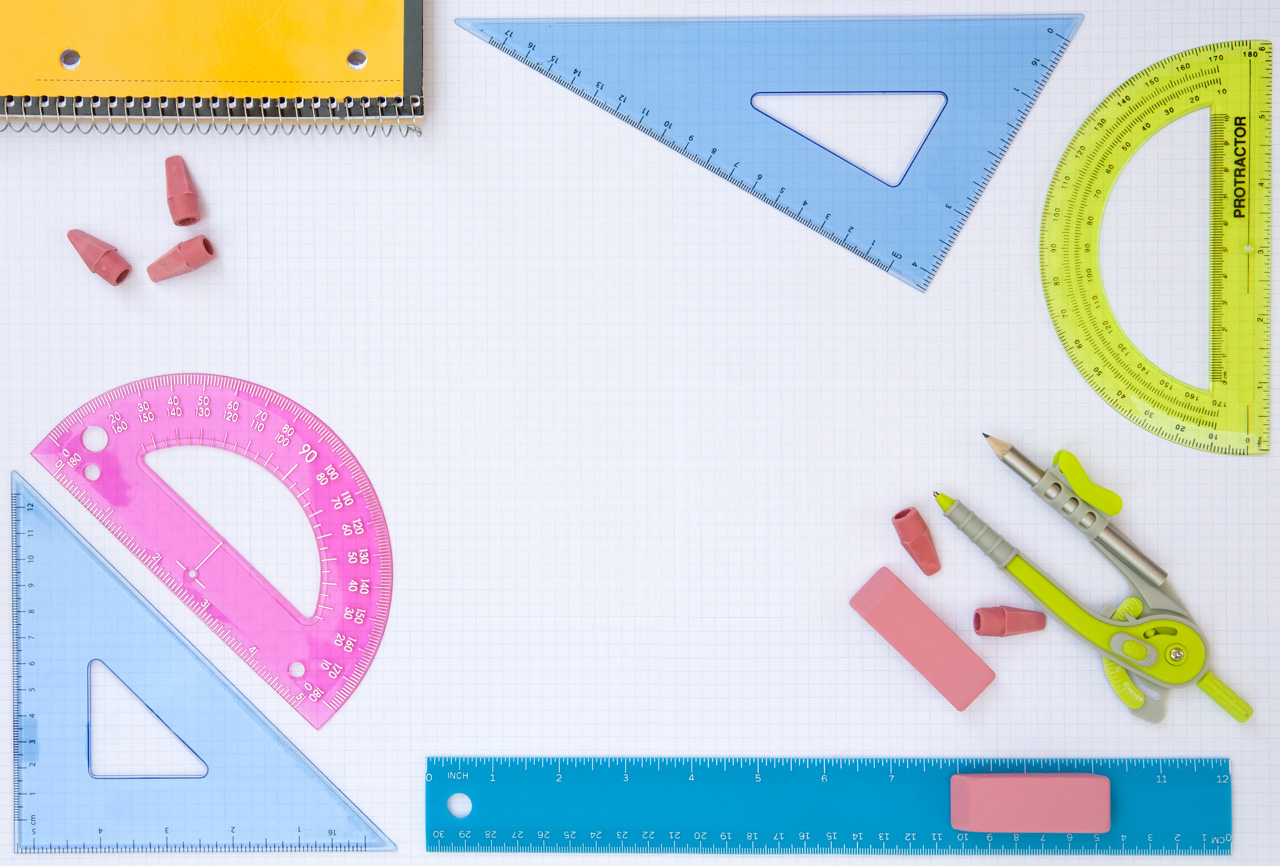 Цели проекта
развитие профессиональной компетентности педагогов в процессе организации исследовательской и проектной деятельности старших дошкольников  и младших школьников 
развитие интеллектуально-творческого потенциала личности ребёнка старшего дошкольного и младшего школьного возраста.
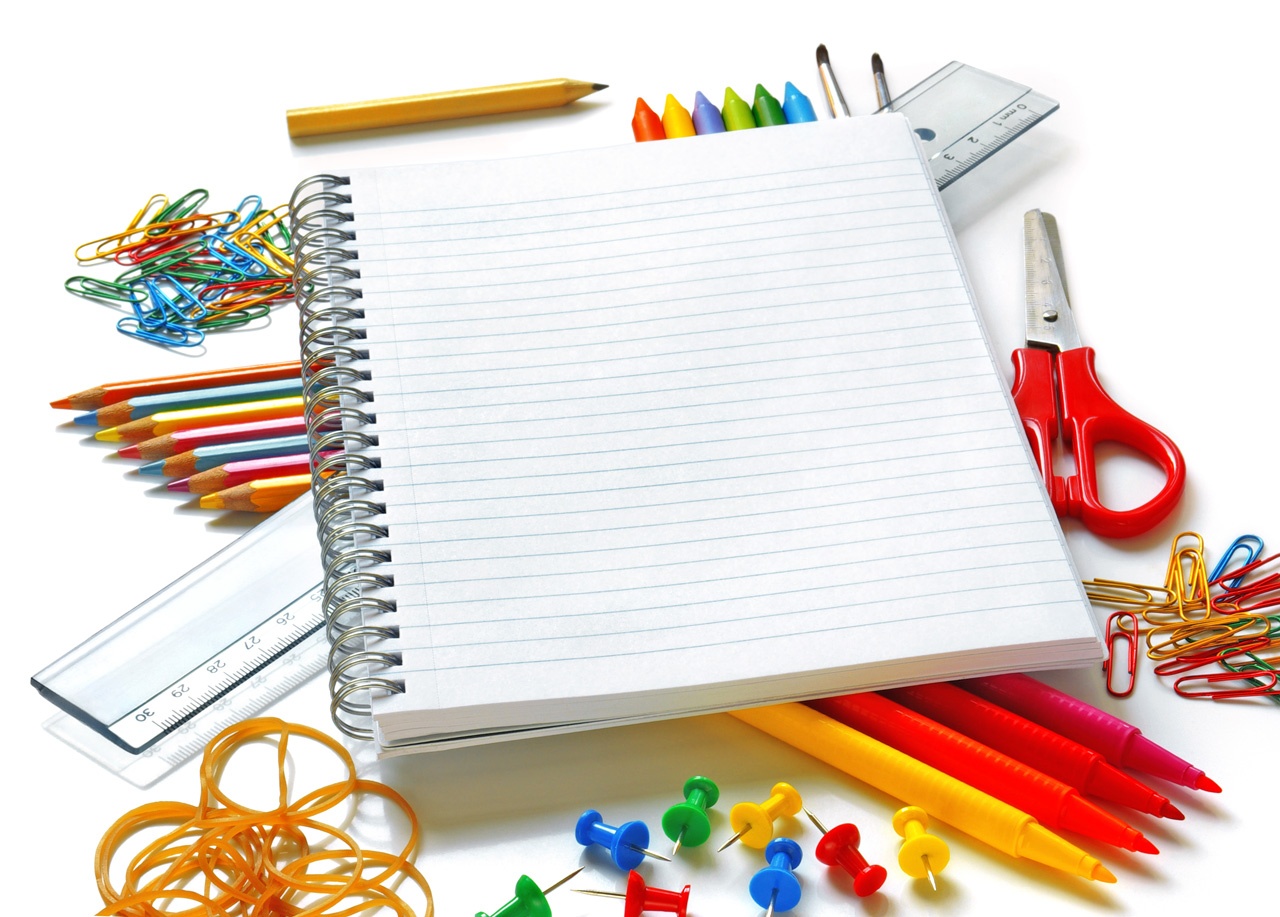 Задачи проекта
развивать проектно-    исследовательскую               компетентность педагогов;
проследить преемственность  в   организации П и ИД в  ДОУ и  НШ;
способствовать активизации познавательного интереса детей;
стимулировать развитие творческих способностей детей;
расширять их кругозор в различных  областях науки, техники и искусства;
прививать навыки самостоятельной  ИД.
Открытый интеллектуально – творческий конкурс «ЛюбоЗнайка»
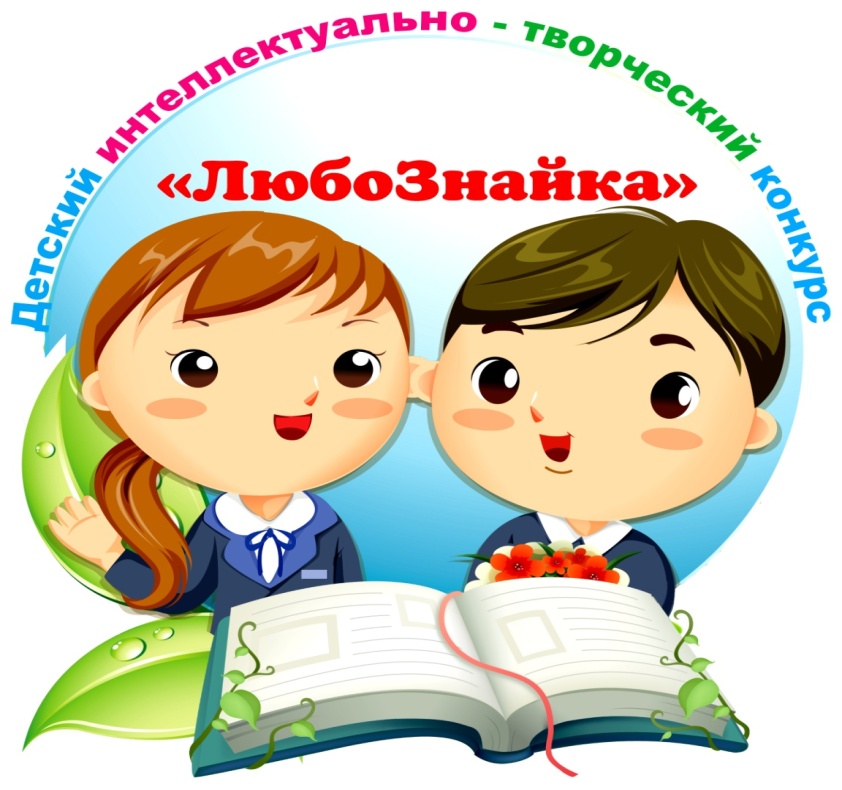 Заочный этап
открытого интеллектуально – творческого конкурса «ЛюбоЗнайка»
Жюри определяет участников второго (очного) этапа конкурса по критериям:
культура оформления исследования или проекта: титульный лист, оглавление, структура работы, библиографический список источников, приложение;
актуальность и обоснованность темы;
наличие цели и задач исследования, соответствие содержания проекта теме, целям, задачам и выводам;
логика исследования, сопровождение проекта наблюдениями, опытами, экспериментами;
наличие выводов по итогам наблюдений и  определение дальнейших перспектив, практическая значимость работы.
Заочный этап
открытого интеллектуально – творческого конкурса «ЛюбоЗнайка»

Жюри на основе отобранных работ формирует секции по направлениям (филология, естествознание и краеведение, история и краеведение, математика и технические проекты, искусство, творческие проекты и социальные проекты) в соответствии с возрастом детей (секции старших дошкольников (6-7 лет) и учащихся 1-х классов, секции учащихся 2-х и 3-х классов, секции учащихся 4-х классов).
Очный этап
открытого интеллектуально – творческого конкурса «ЛюбоЗнайка»
Жюри оценивает участников очного этапа конкурса и заносит результаты в оценочный лист по критериям:
речевая культура;
умение выдерживать регламент до 7 минут;
умение заинтересовать аудиторию,  эмоциональность;
полнота изложения, умение отвечать на поставленные вопросы;
умение формулировать собственные вопросы;
наличие и умелое использование мультимедийного, плакатного или выставочного сопровождения.
Жюри определяет призёров и победителей конкурса
«Как сочинить сказку?» Шнайдер Анастасия, Кислицина Анастасия, воспитанницы БДОУ г. Омска «Центр развития ребёнка – детский сад № 23».
Сочинение сказок по серии картинок
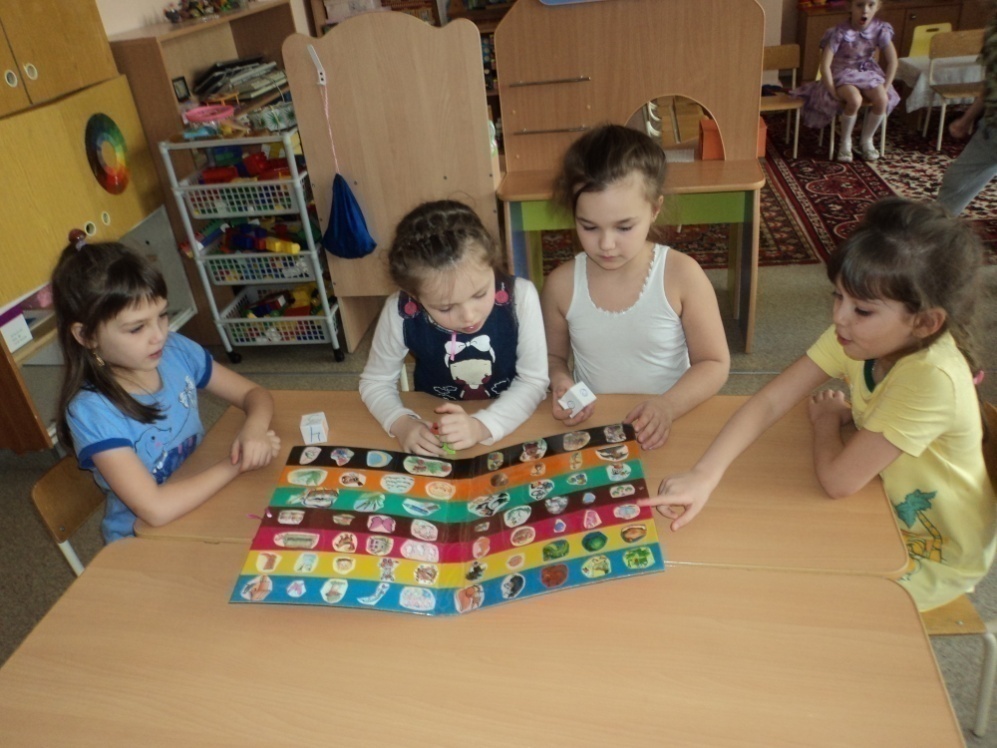 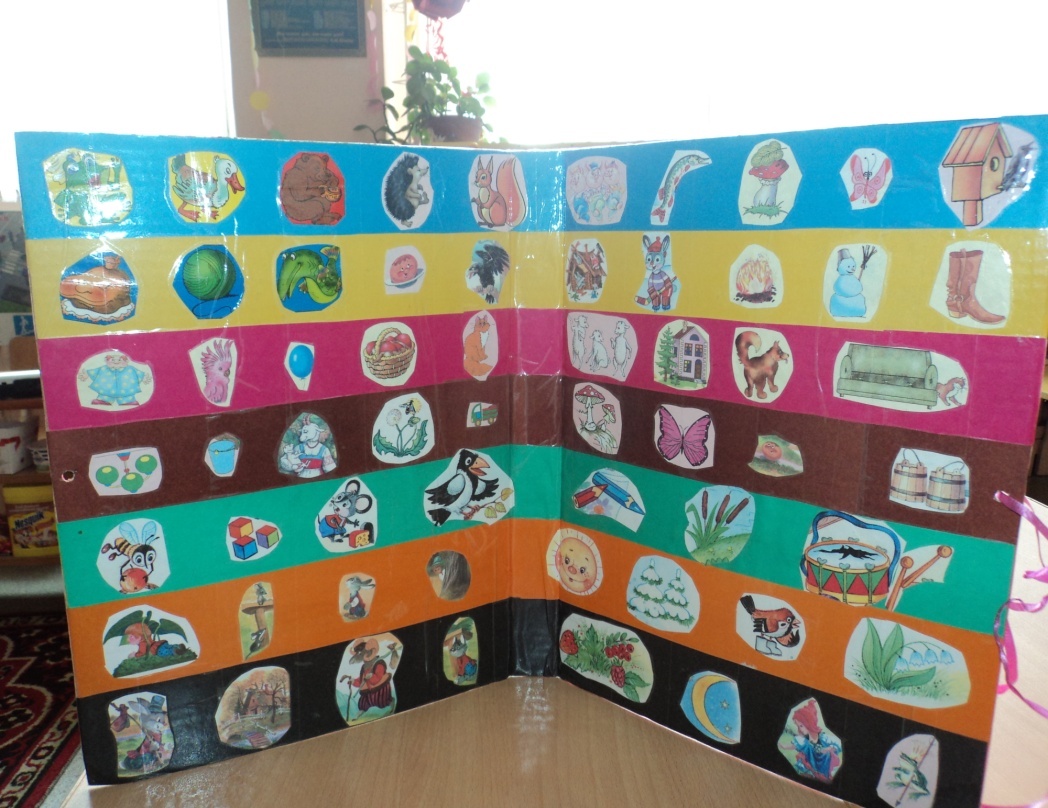 Играя с этой книгой разными способами, мы придумываем множество сказок. Рассматривая рисунок, мы обращаем внимание – что же на нем изображено? кого ты здесь увидишь? что они делают? где находятся?
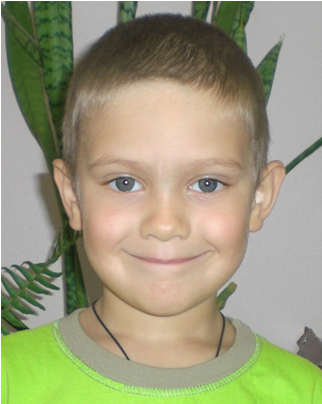 Наш семейный герб
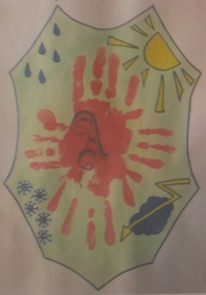 Выполнил                                                                                        Арсеньев  Степан                                                                                       Подготовительная логопедическая группа
БДОУ «Детский сад №207                                                                                       комбинированного вида»                                                                                       Руководители                                                                                        Гринченко Елена Николаевна                                                                                       воспитатель                                                                                       Польских Светлана Александровна                                                                                       учитель-логопед
«Театр кукол «Арлекин» - достопримечательность города Омска»
Кузнецов Артём, воспитанник БДОУ г. Омска «Детский сад общеразвивающего вида № 293»
Подумать самостоятельно
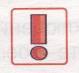 Я живу на улице Петра Ильичева. Рядом со мной есть театр кукол «Арлекин».
Там люди смотрят спектакли: и взрослые, и дети. Но спектаклей больше для детей. А актеры показывают спектакли с помощью кукол.
Информации недостаточно о выбранном объекте. Будем искать!
Эксперимент
Я хотел бы показать сказку «Бременские музыканты»
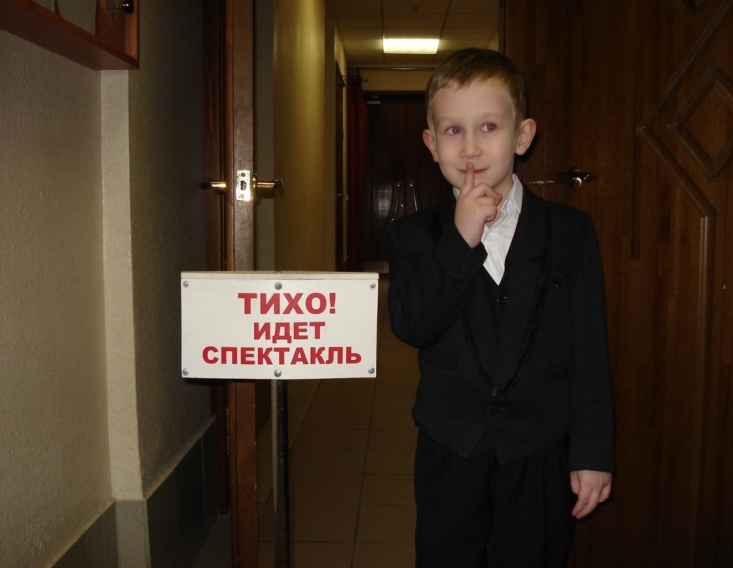 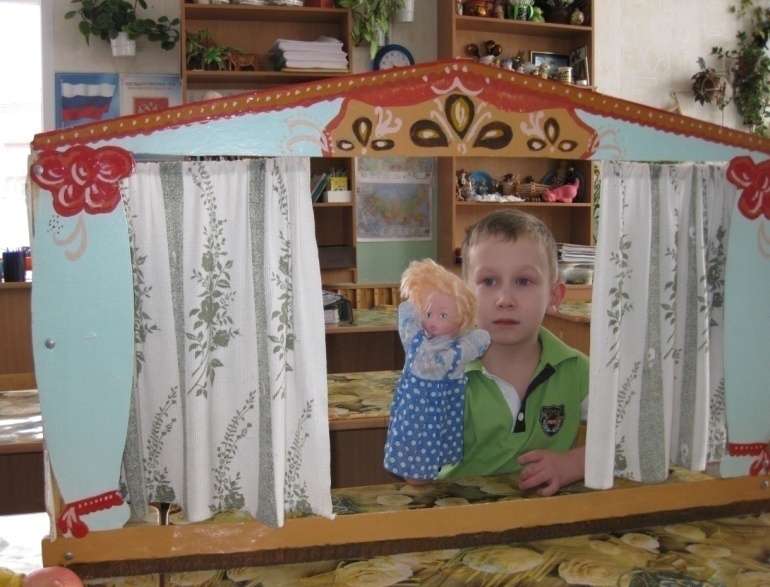 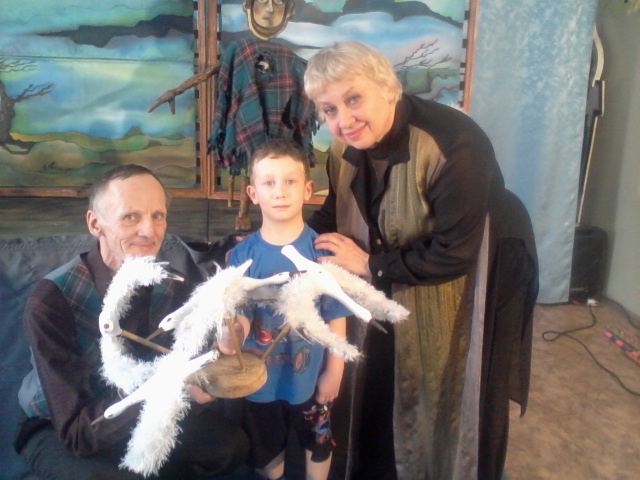 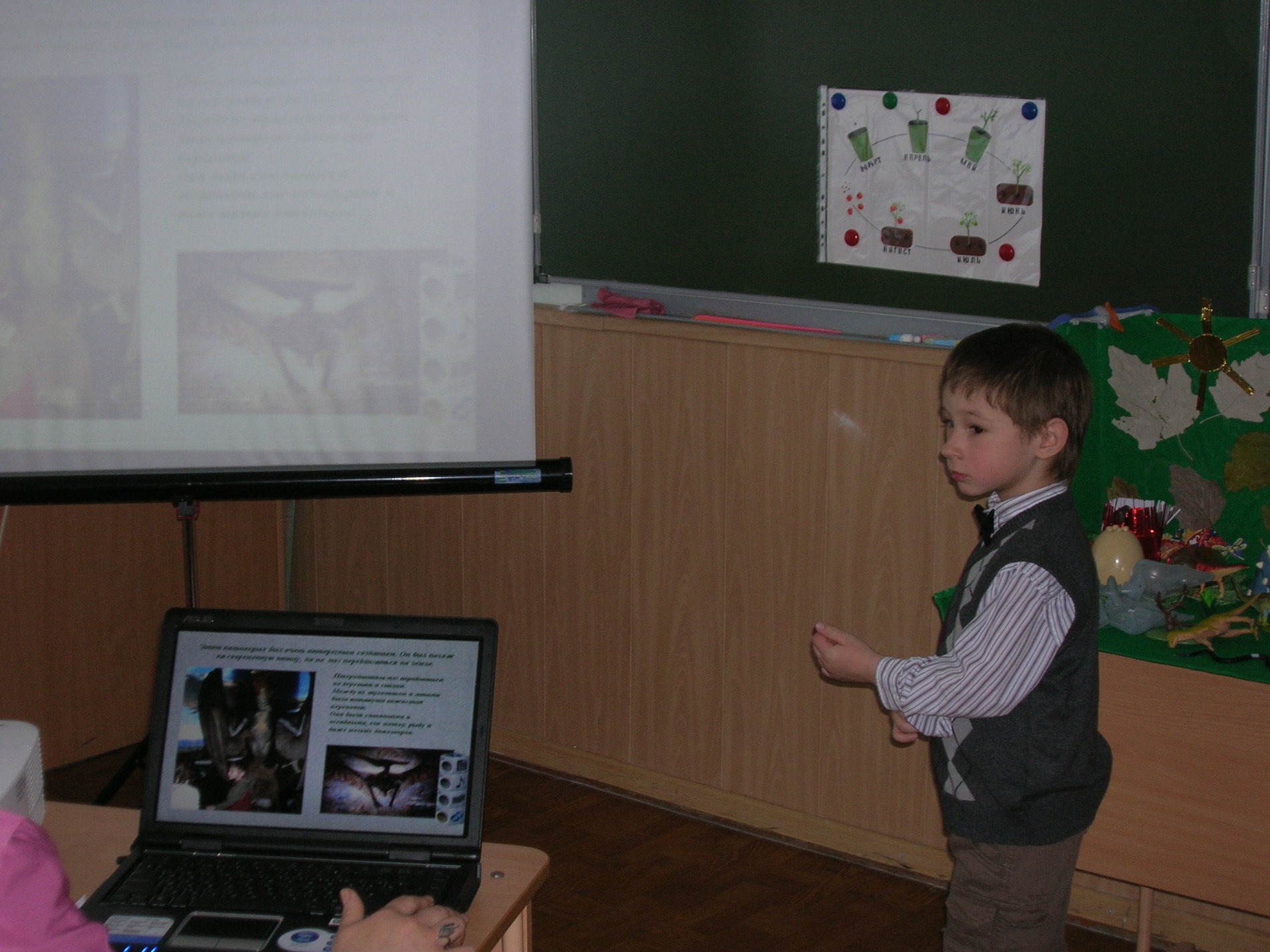 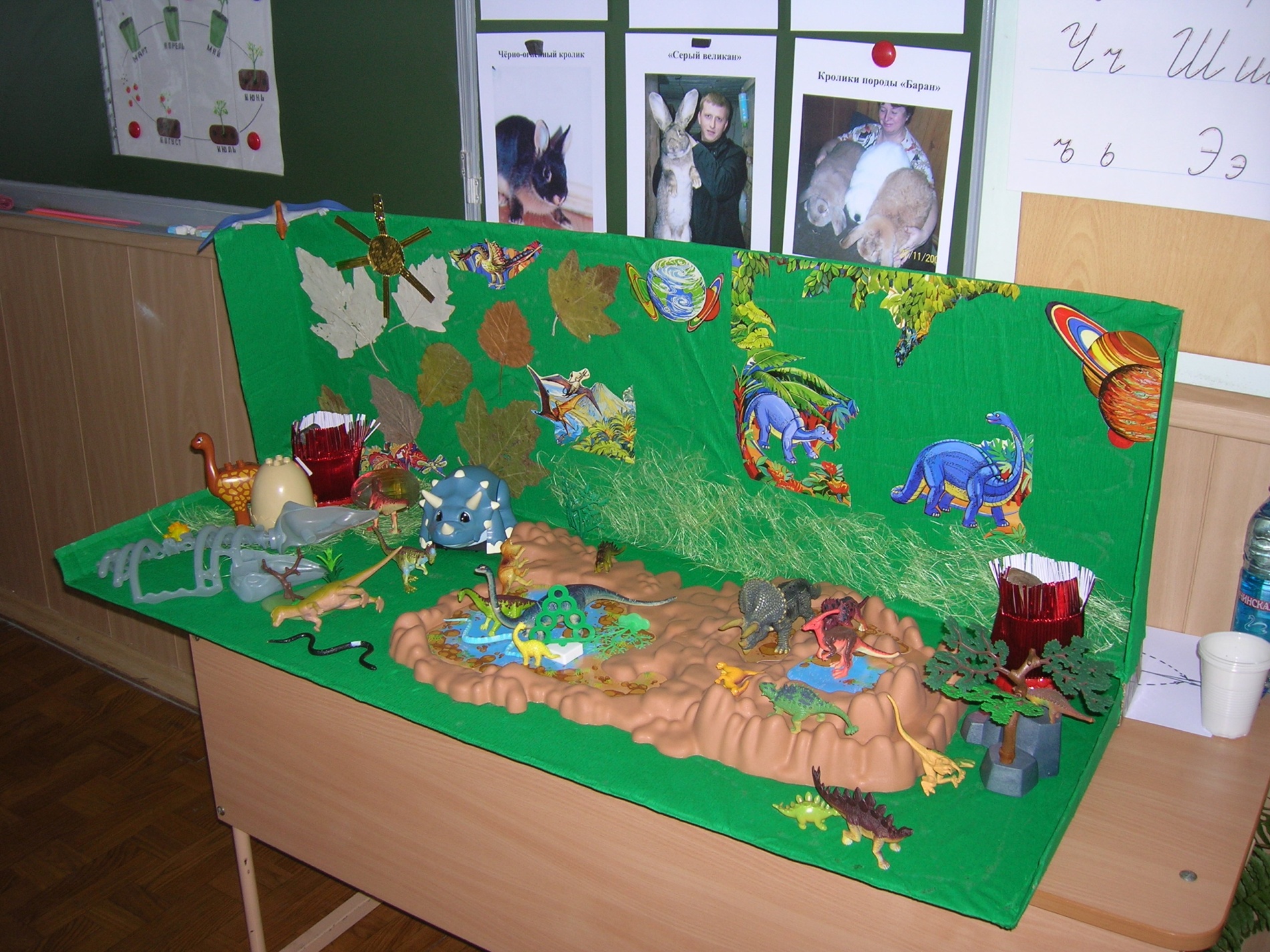 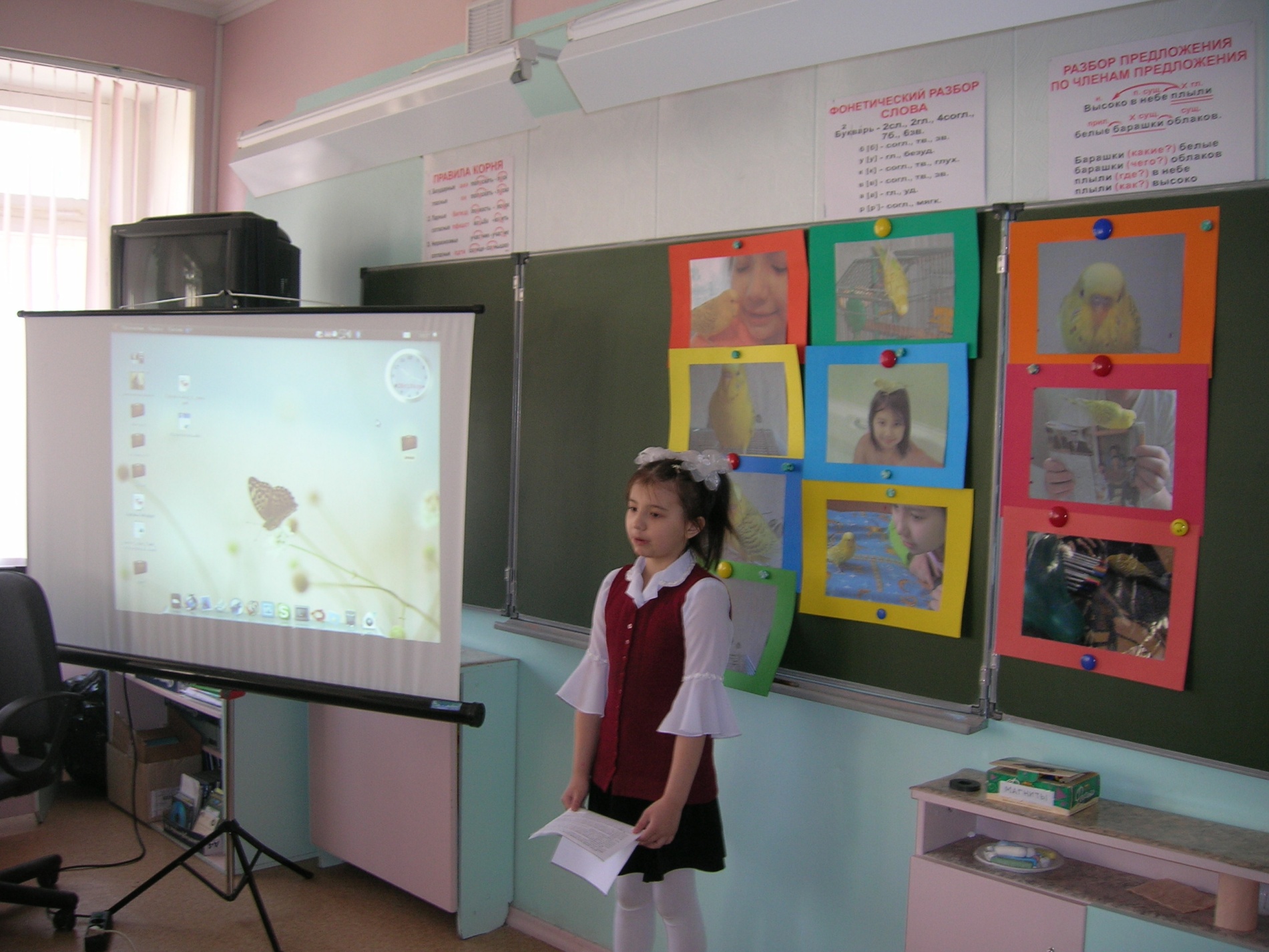 «Мой хореографический словарь»
 Григорьева Анастасия, ученица БОУ г. Омска «Гимназия № 19»
Творческий продукт:
пособие для учащихся начальной школы
Автор:    Григорьева Анастасия,  БОУ  «Гимназия № 19», 4 класс
Руководитель:  Гришмановская Лариса Васильевна
Мой хореографический словарь
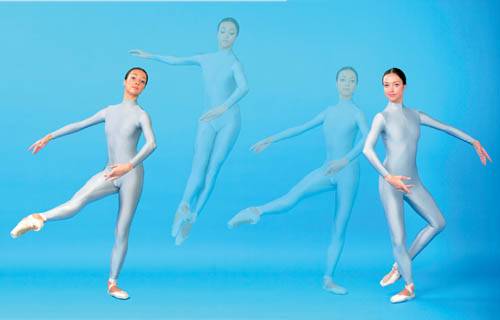 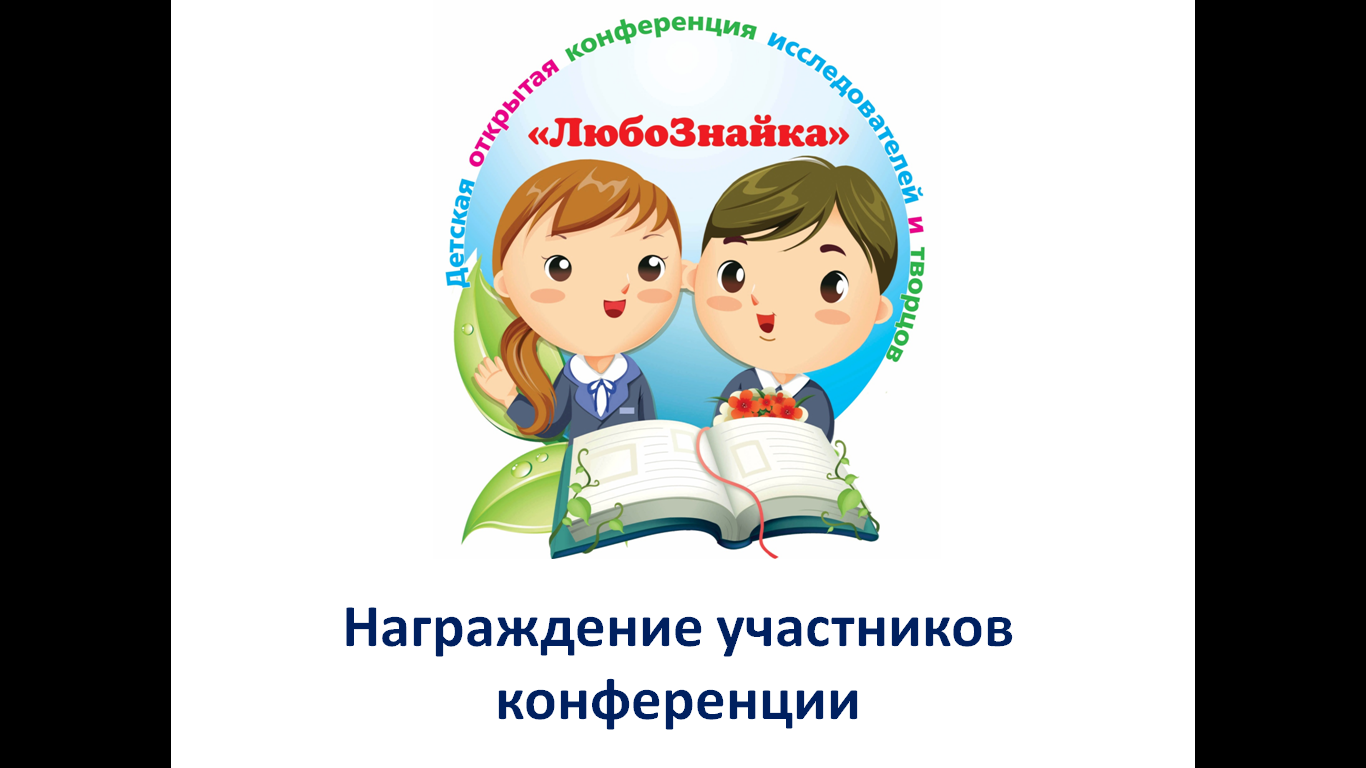 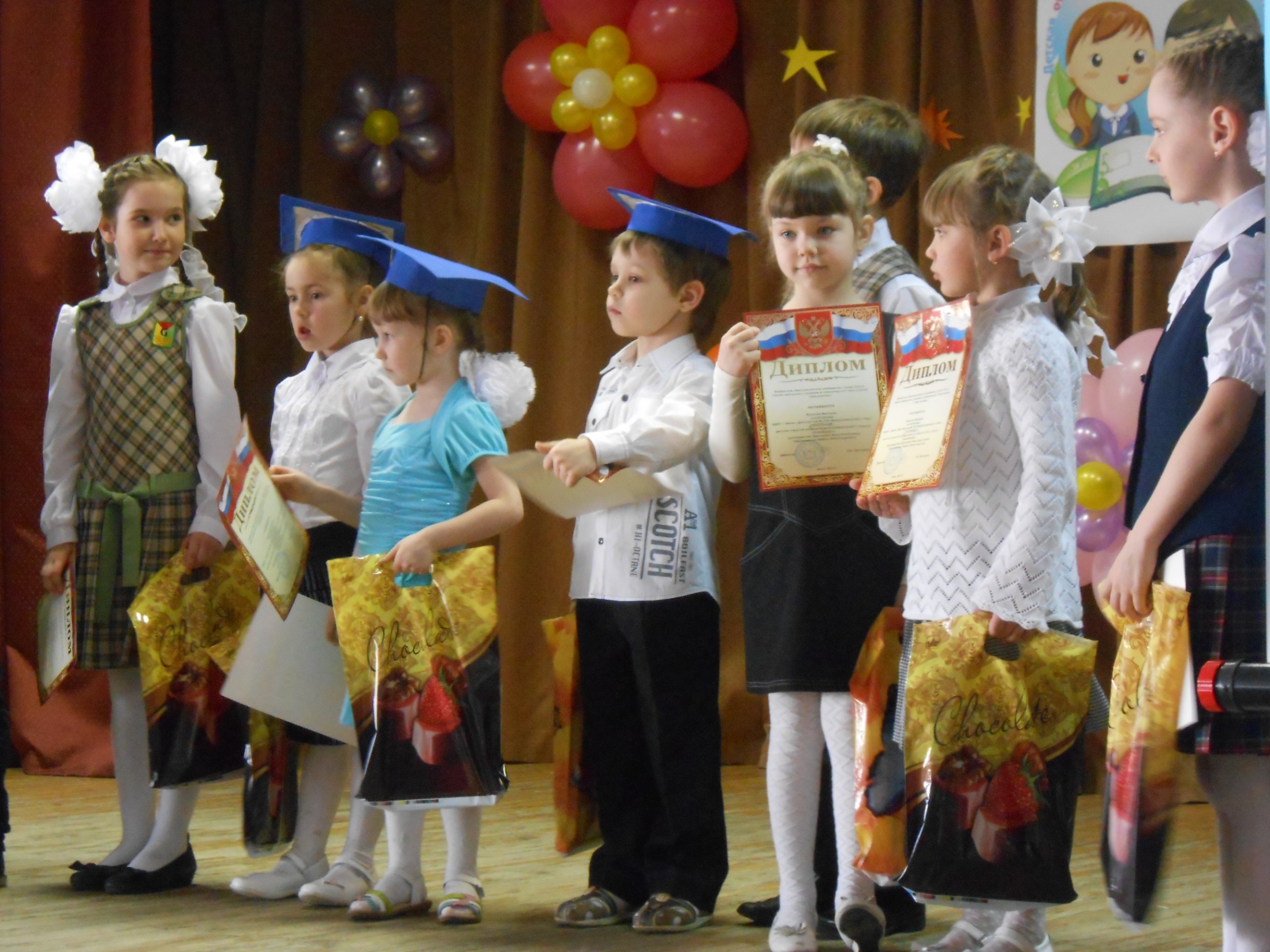 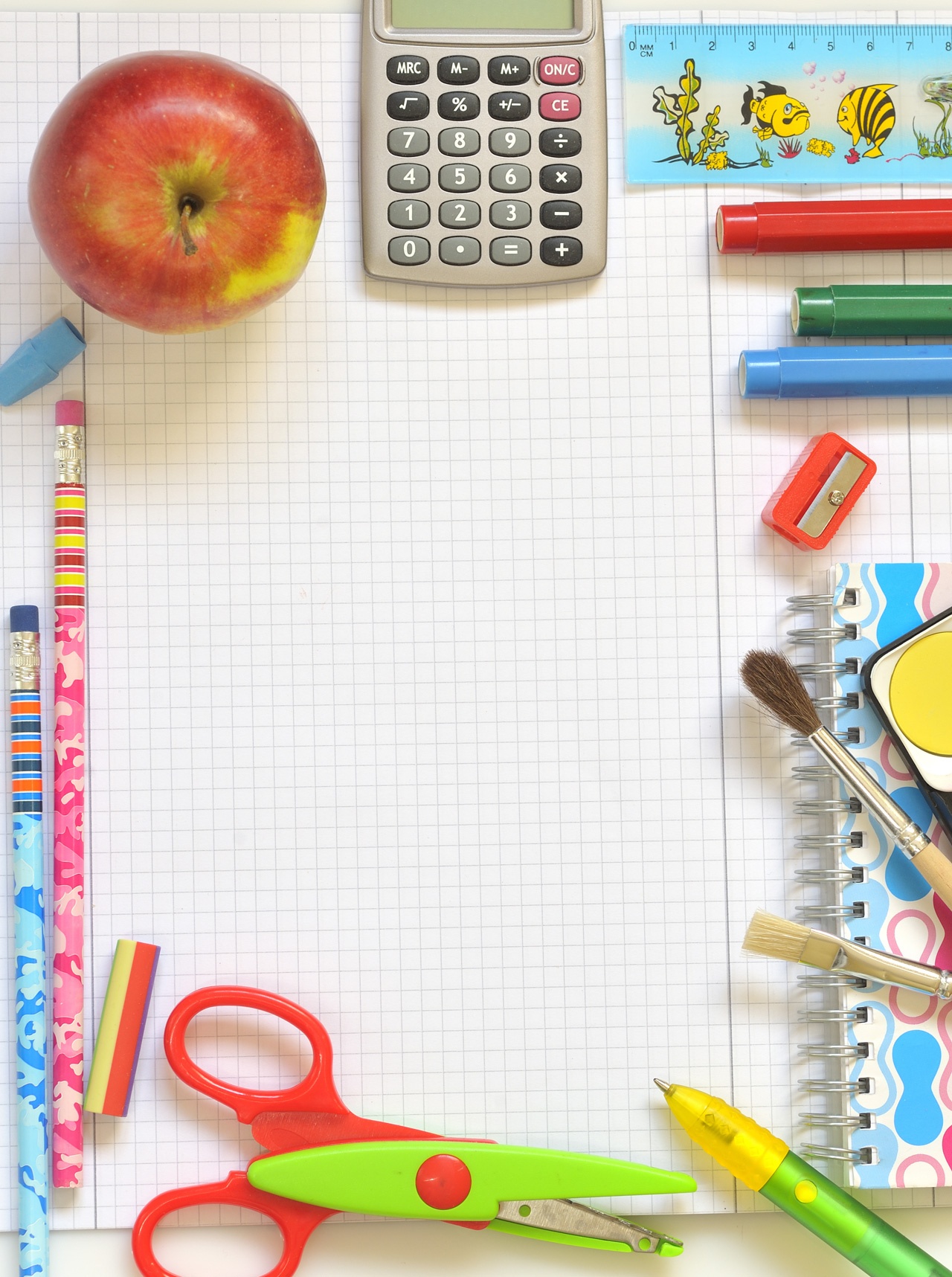 Оценка проекта
1.Рост профессионального мастерства педагогов в организации ИД :
увеличение количества учителей, применяющих современные образовательные технологии  для успешной организации ИД и ПД детей;
обобщение опыта работы  педагогов по проблематике проекта.
2. Качество исследовательских работ и проектов  детей.
3. Позитивная оценка результатов работы над проектом педагогов городского методического объединения и экспертов извне.  
4. Качественная организация и проведение конкурса.